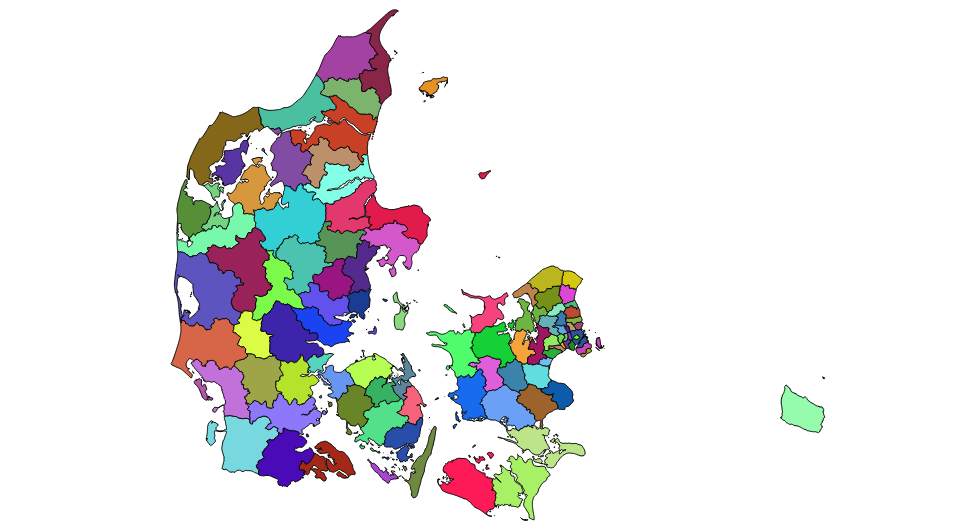 DAGI WFS udtræk – her kommuner
http://kortforsyningen.kms.dk/DAGI_SINGLEGEOM_GML2
http://kortforsyningen.kms.dk/DAGI_SINGLEGEOM_HIST_GML2
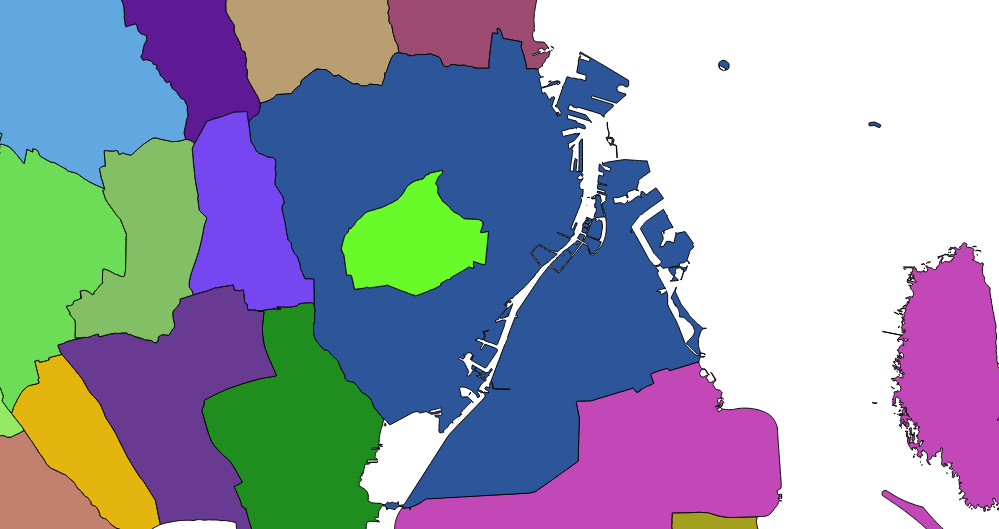 DAGI WFS udtræk – referenceskala (1:10.000) her København
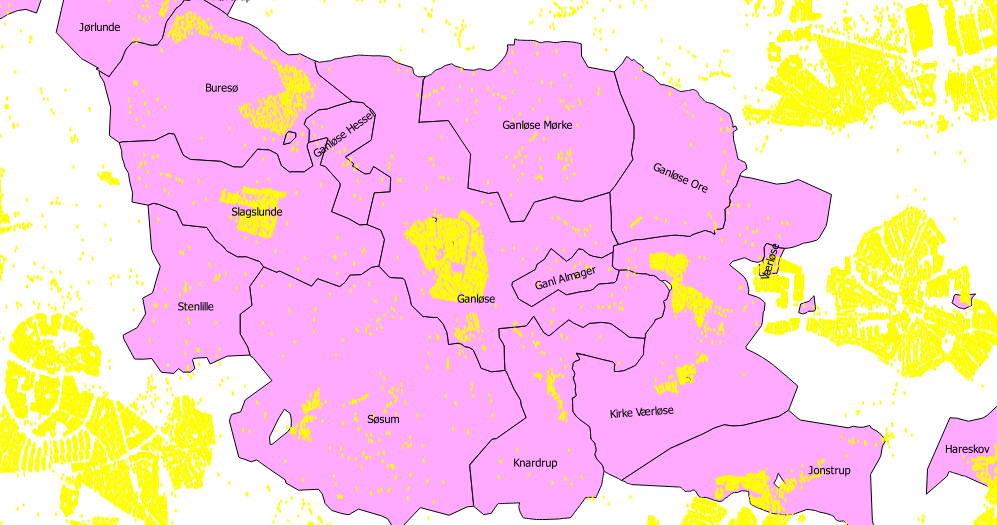 Supplerende bynavne
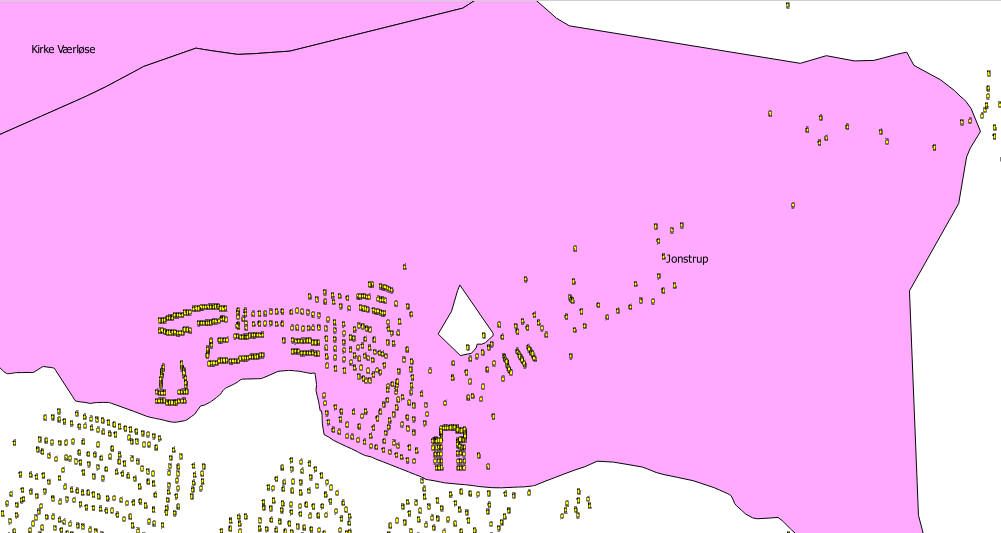 Supplerende bynavne – med huller
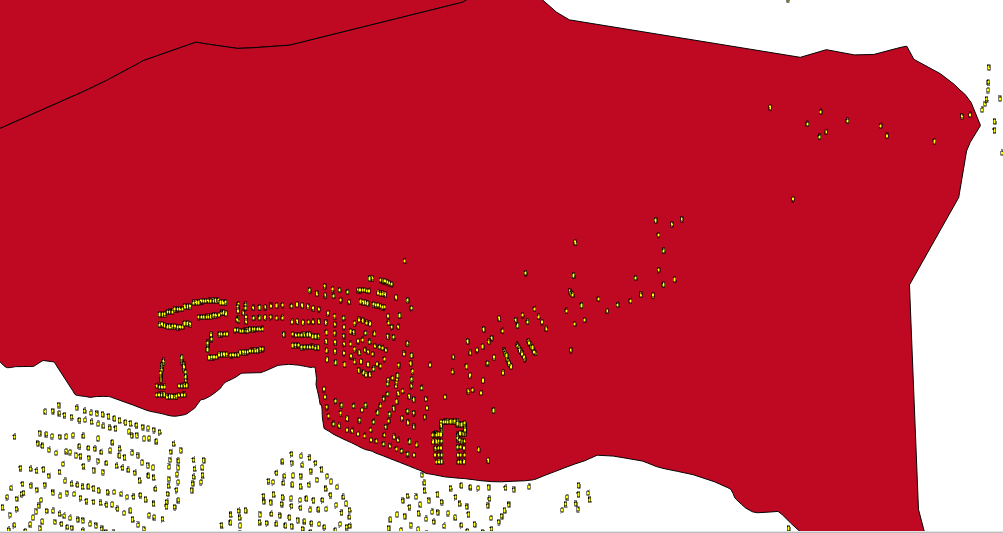 Supplerende bynavne – uden huller
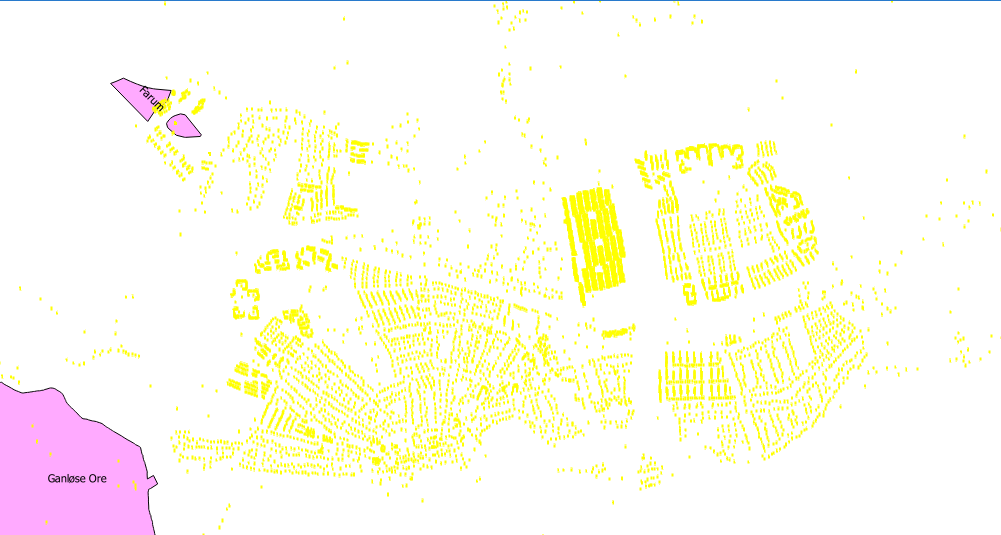 Supplerende bynavne – inkonsekvent brug, alle de viste adresser ligger i Farum, men kun 13 har supplerende bynavn
Supplerende bynavne – inkonsekvent brug, alle de viste adresser ligger i Farum, men kun 13 har supplerende bynavn
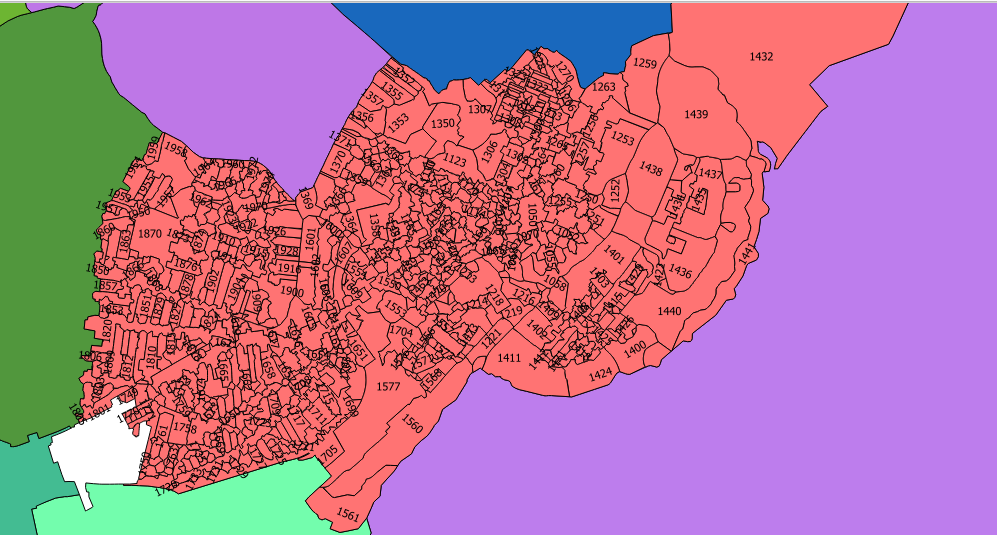 Gadepostnumre
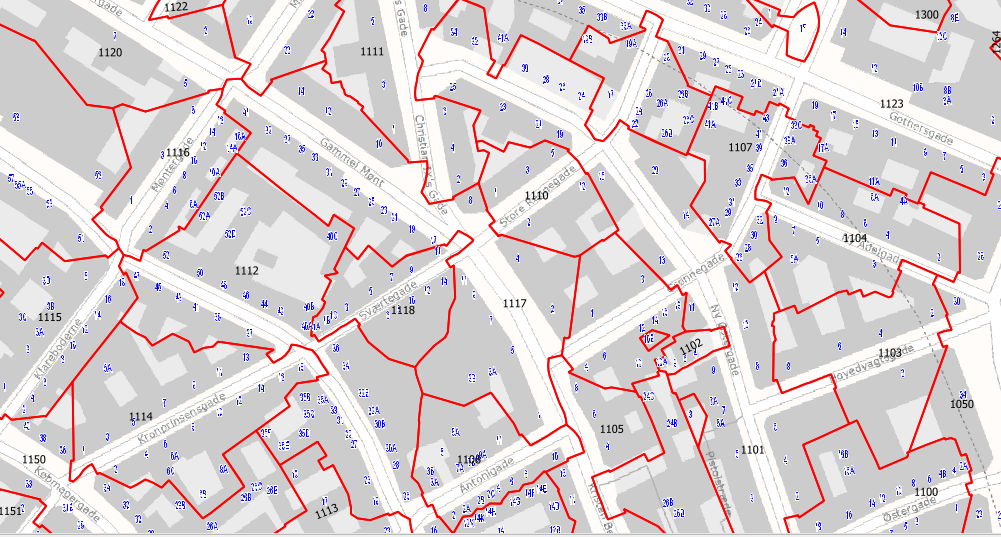 Gadepostnumre – ved Gammel Mønt, med adresser